Data Analytics in PythonNumPy, part 2
COMP 2800
David J Stucki
Otterbein University
Alerts
Assignment 2: Due Friday before 11:59pm
Assignment 3: available on Friday
Questions?
Review: Indexing
One dimensional arrays are simple: they act like lists
arr = np.arange(10)
arr[5]
arr[5:8]
Except when they don't...
arr[5:8] = 12
arr
s = arr[6:]
s[1] = 0
s[:] = -1
In other words, slices are views on the original array
So assignments to a slice are reflected in the array
Two or more dimensional arrays are much richer than lists in how they can be indexed
arr = np.arange(32).reshape((8, 4))
arr[5][1]
arr[5, 1]
Here are some basics:
x[0,0]	# top-left element
x[0,-1]	# first row, last column
x[0,:]	# first row (many entries)
x[:,0]	# first column (many entries)
Like lists, arrays are zero indexed and can use negative indices
Indexing and Slicing
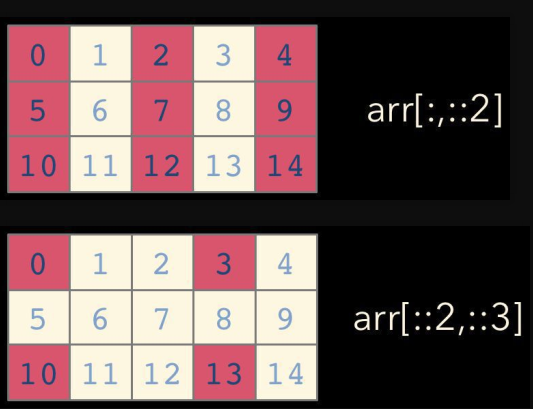 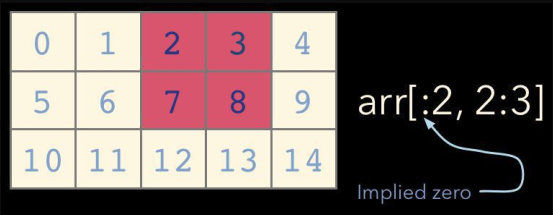 4
More Indexing & Slicing
Let's play with it in IDLE a bit
Summing an array
Boolean Indexing
Fancy Indexing
Broadcasting
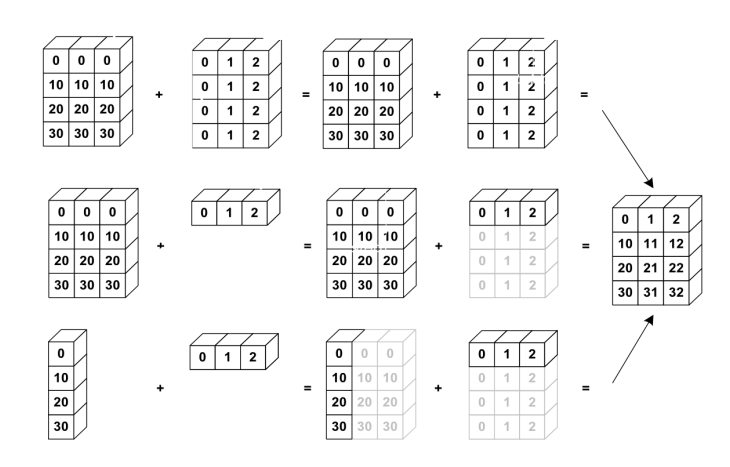 Broadcasting
a = a + 1 # add one to every element

When operating on multiple arrays, broadcasting rules are used.
Each dimension must match, from right-to-left 
Dimensions of size 1 will broadcast (as if the value was repeated). 
Otherwise, the dimension must have the same shape. 
Extra dimensions of size 1 are added to the left as needed.
6
Broadcasting example
Suppose we want to add a color value to an image
a.shape is 100, 200, 3 
b.shape is 3 
a + b will pad b with two extra dimensions so it has an effective shape of 1 x 1 x 3. 
So, the addition will broadcast over the first and second dimensions.
7
More Indexing & Slicing
Let's play with it in IDLE a bit
Summing an array
Boolean Indexing
Fancy Indexing
Broadcasting
Statistical & Mathematical methods
Questions?
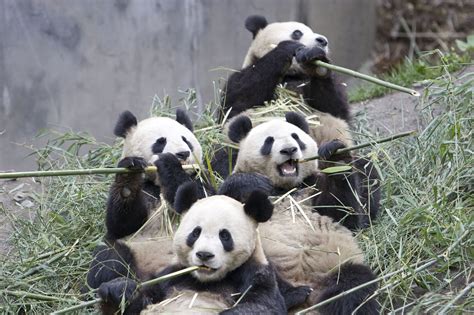 Next Time...
pandas